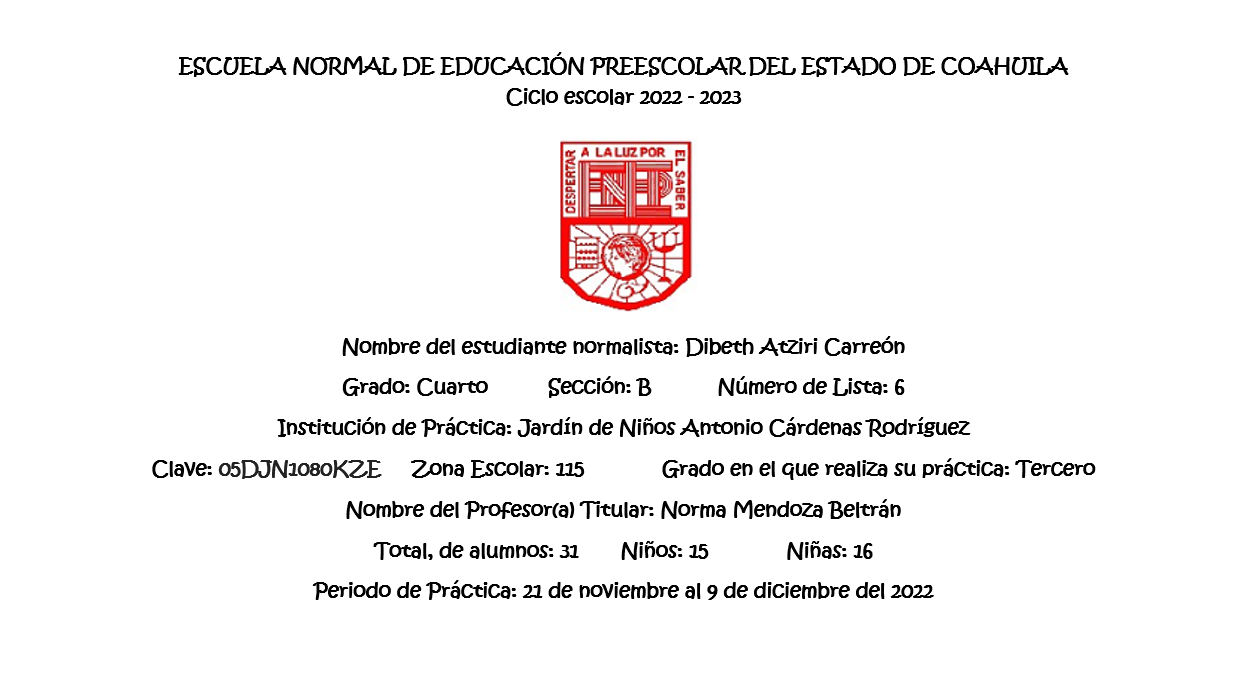 Proyecto Sociocultural: Fortaleciendo Lazos
Jardín de Niños Antonio Cárdenas Rodríguez
Grupo 3°C
OBSERVACIONES:
_____________________________________________________________________________________________________________


___________________________________________                                                                     _____________________________________
                           Firma de la educadora    	                                                                                                                 Firma de la alumna
OBSERVACIONES:
____________________________________________________________________________________________________________________________________________________________________________________________________________________________________________________________________________________________________________


   ___________________                                                                 __________________________	
 Firma de la educadora    	                                                                         Firma de la alumna